Підземні води, умови їх утворення і залягання. Термальні і мінеральні води
Бартош Є.М.
Утворення підземних вод – складова кругообігу води
Розміри пор у різних породах
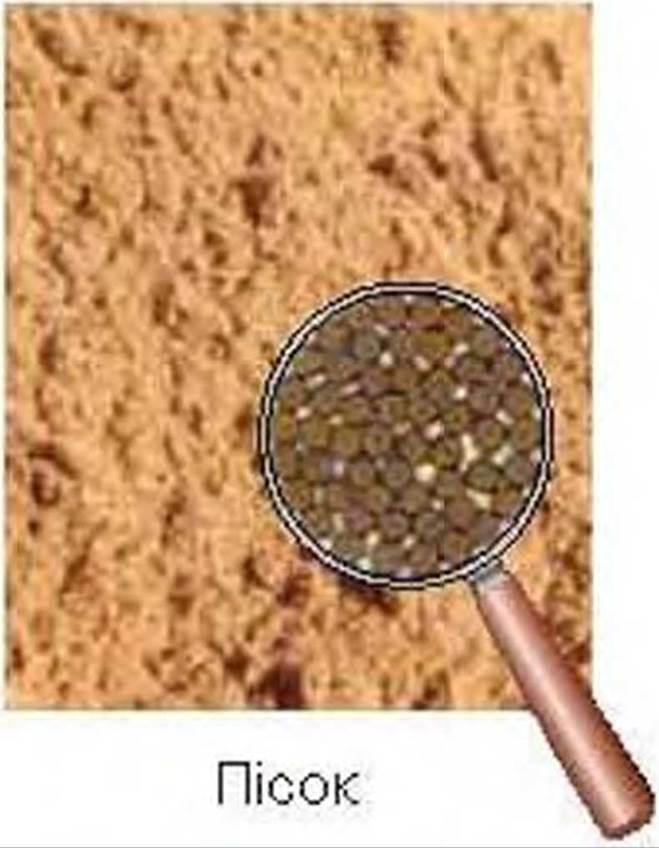 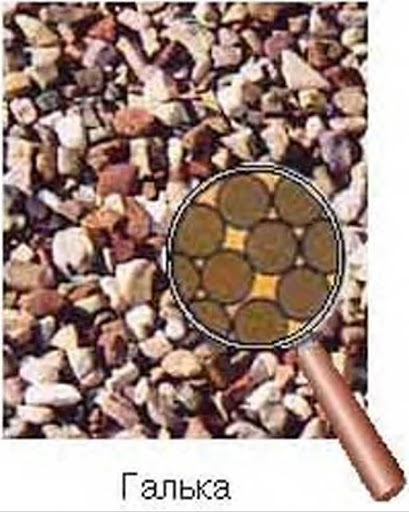 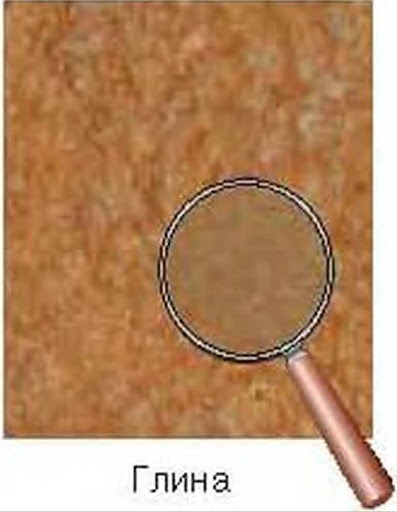 Механізм утворення підземних вод
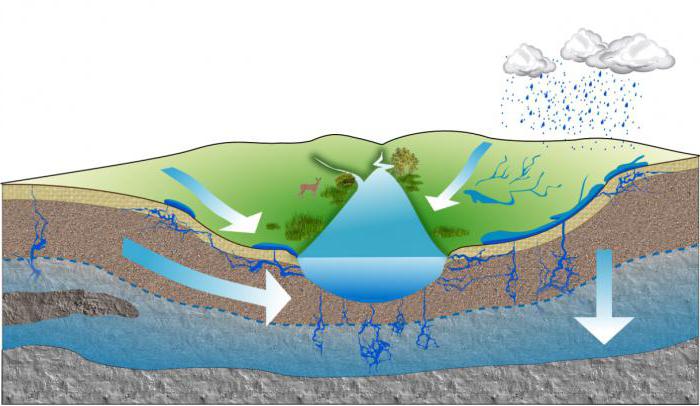 Рух підземних вод та утворення джерел
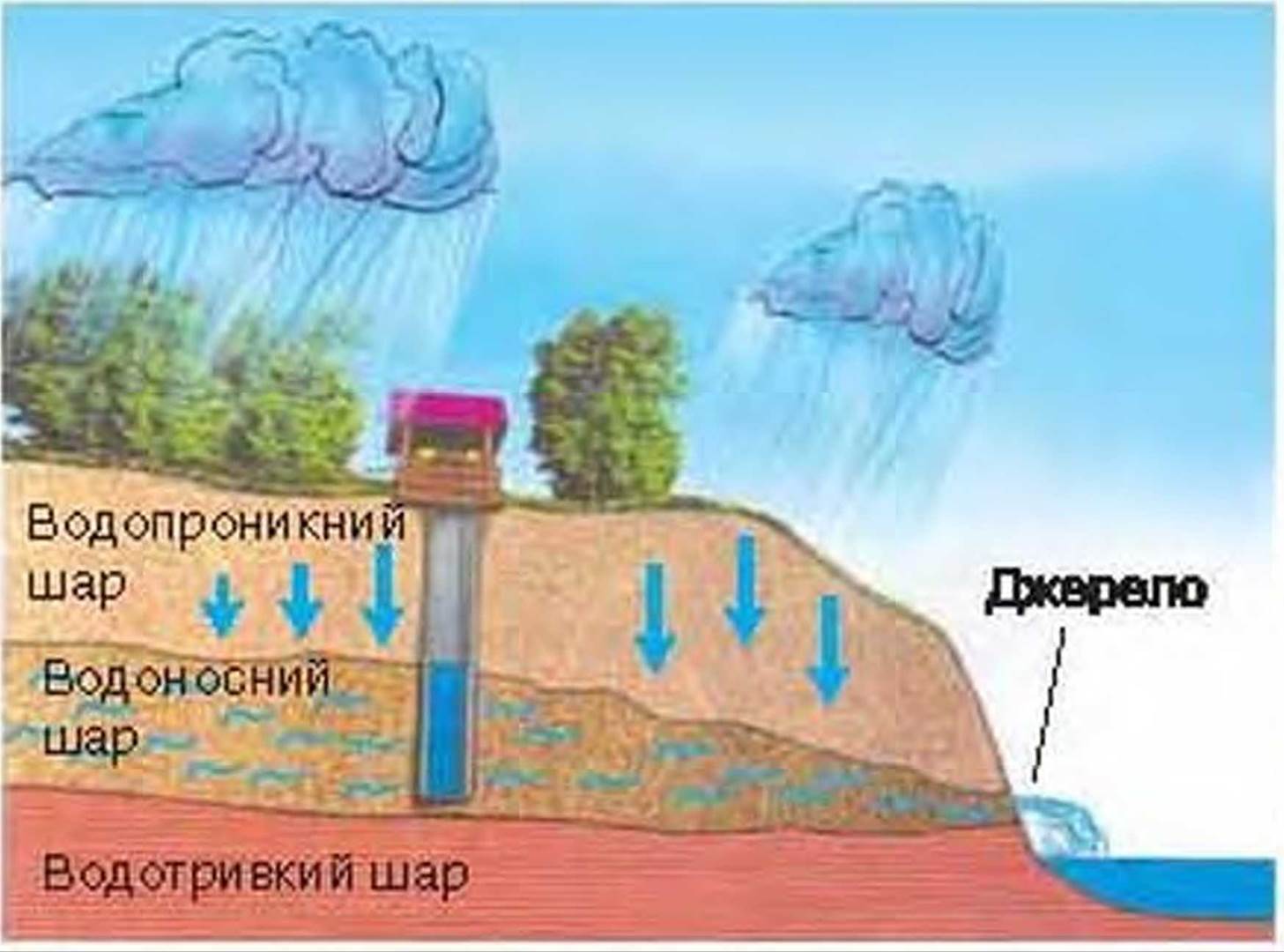 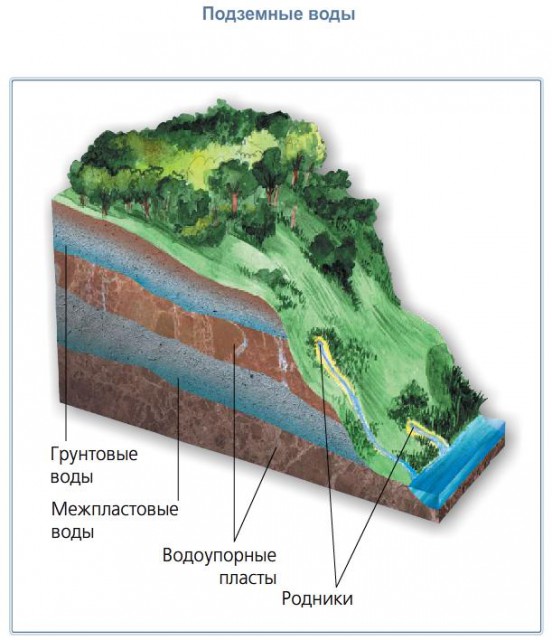 Види підземних вод
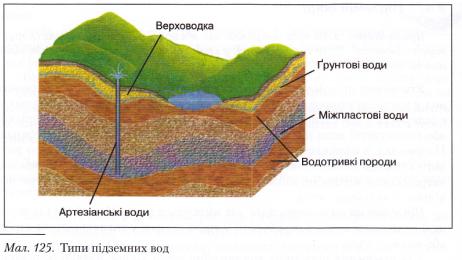 Не плутайте ґрунтову воду і ґрунтову вологу! Ґрунтові води – на першому водоносному горизонті, ґрунтова волога у ґрунті!
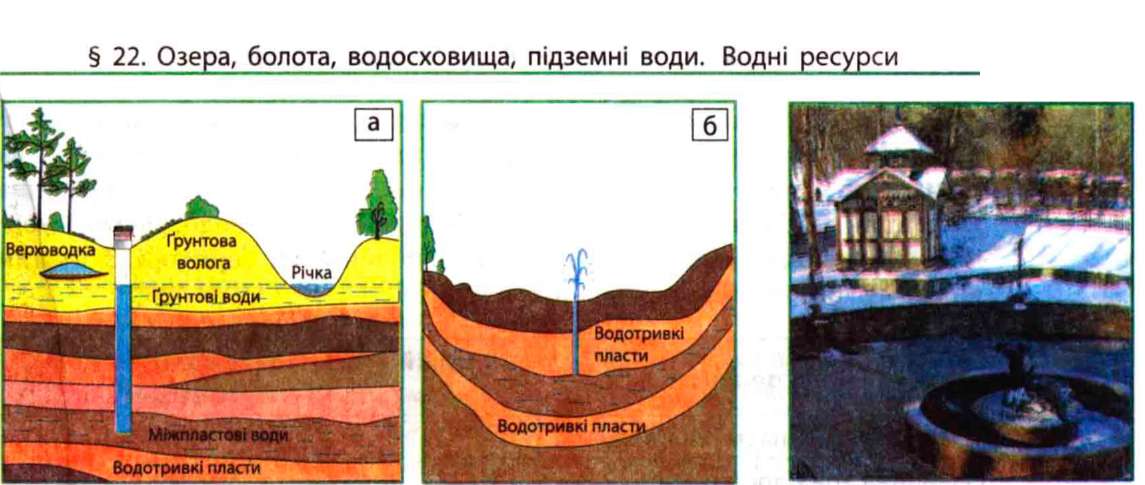 Верховодка - сезонні води!
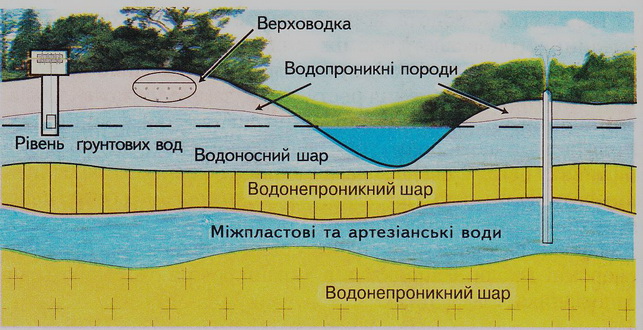 Так утворюються напірні підземні води - артезіанські!
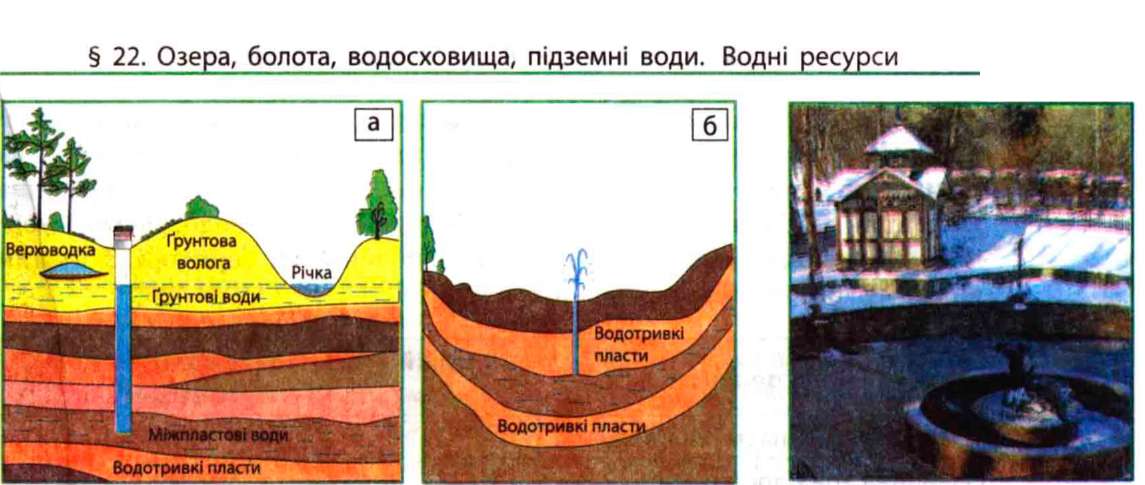 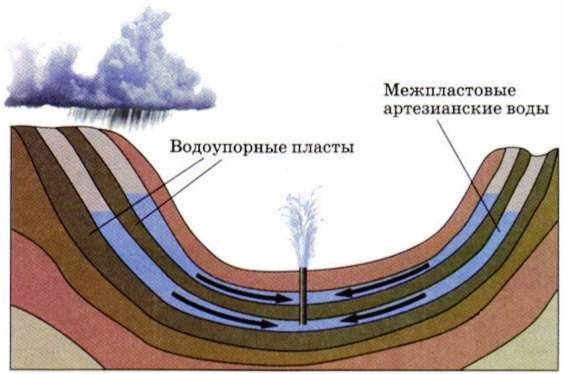 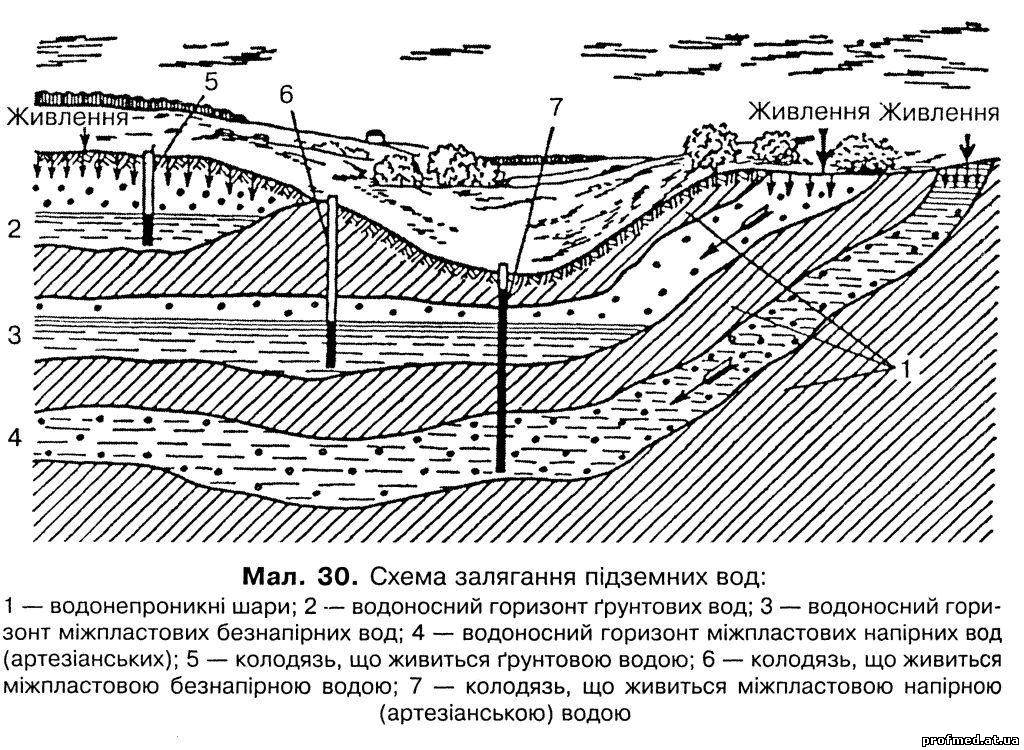 Унаслідок руху підземних вод у водорозчинних породах утворюються печери!
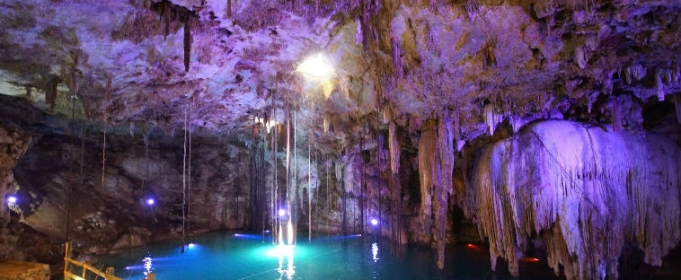 Мінеральні води
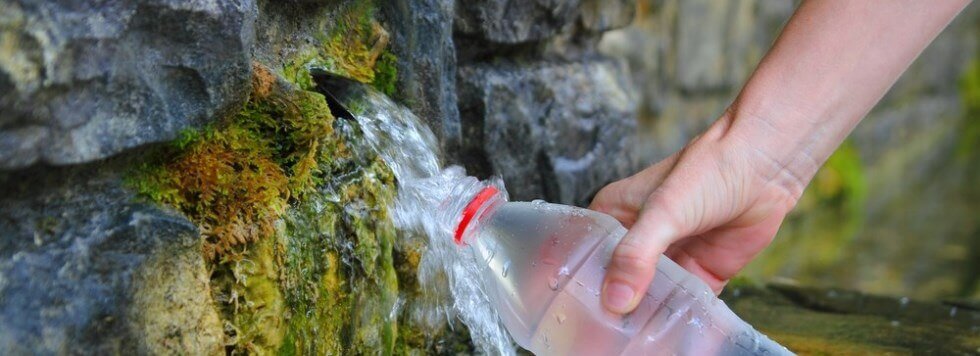 Термальні води мають температуру понад +20°С
Домашнє завдання
Опрацювати § 53 (Підземні води), вивчити терміни, класифікацію підземних вод.